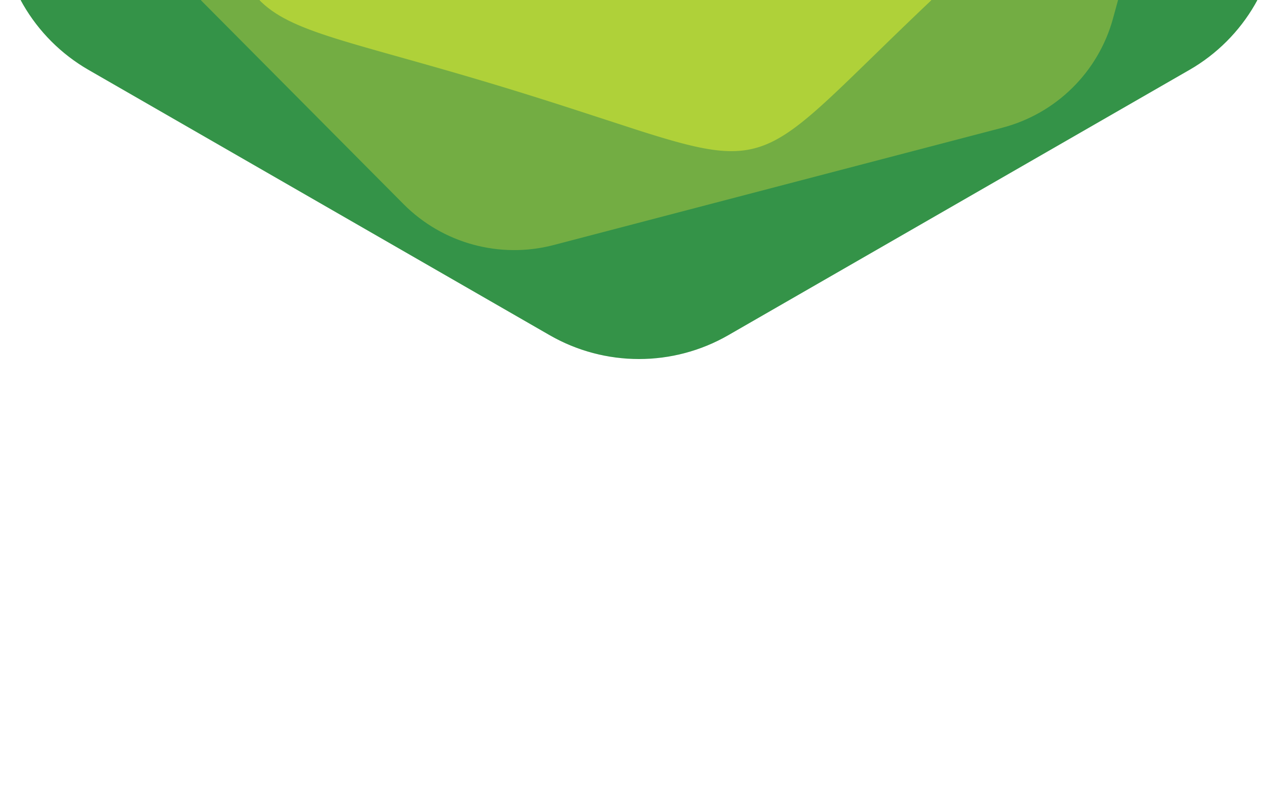 Terra Architecture and Design Overview
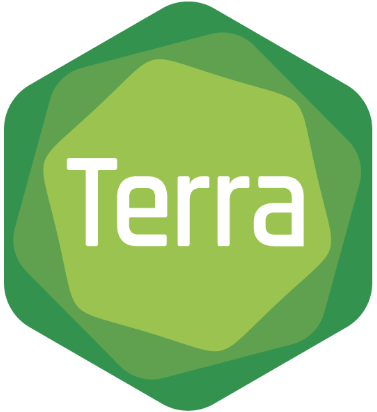 March 2020
Alex Baumann - abaumann@broadinstitute.org
Driven by Data Biosphere vision to enable an ecosystem of interoperable components across orgs
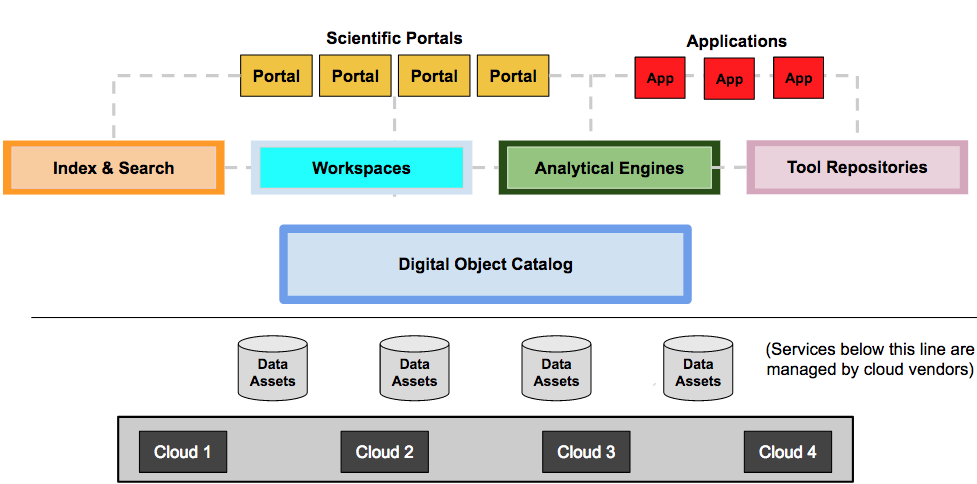 DataBiosphere.org
GA4GH standards used wherever possible
Tool Repository Service (TRS)
enable libraries of pre-packaged shared methods
Workflow Execution Service (WES)
federated analysis: run reproducible workflows
Data Repository Service (DRS)
federated storage: access data, wherever it’s stored
Data Use (DURI)
data passport: match access rules to researchers
Researcher Identity (DURI)
data passport: make researcher credentials portable
and more ...
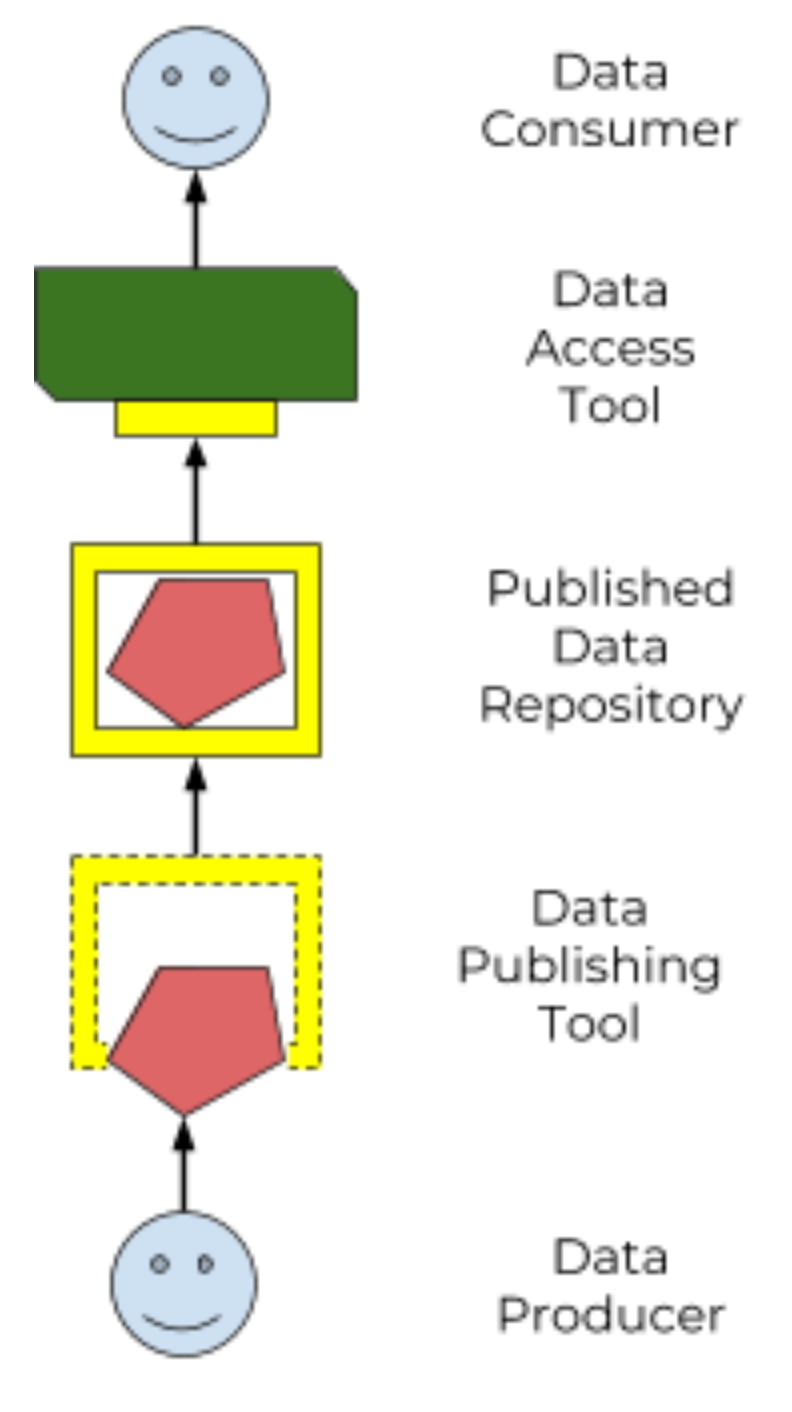 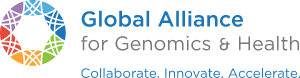 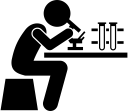 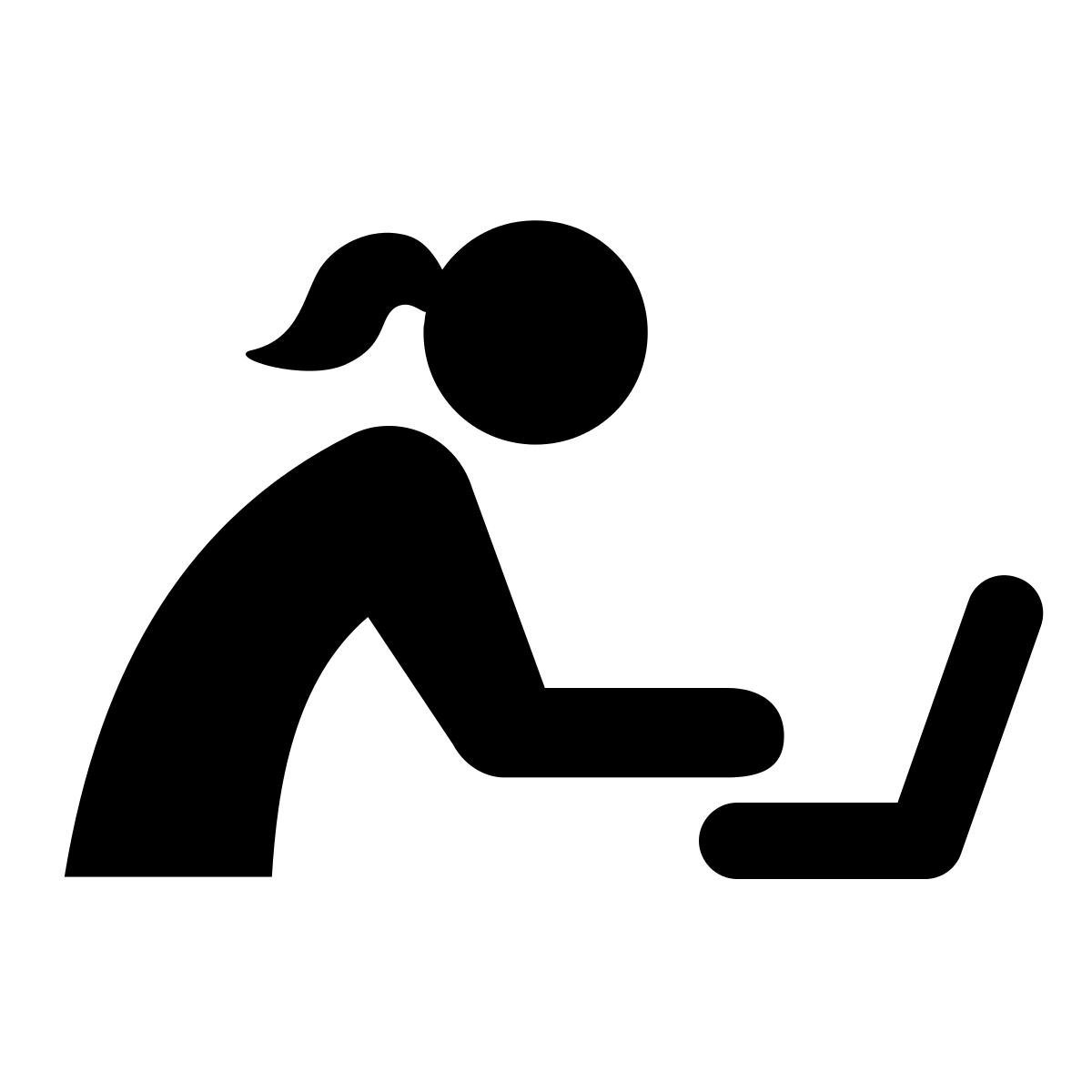 Terra’s architecture primarily serves 3 roles
Biomedical
Researchers
Single 
Cell Portal
All of Us
Workbench
Community
Workbench
Custom Apps & Portals
Tool Developers
Data Generators
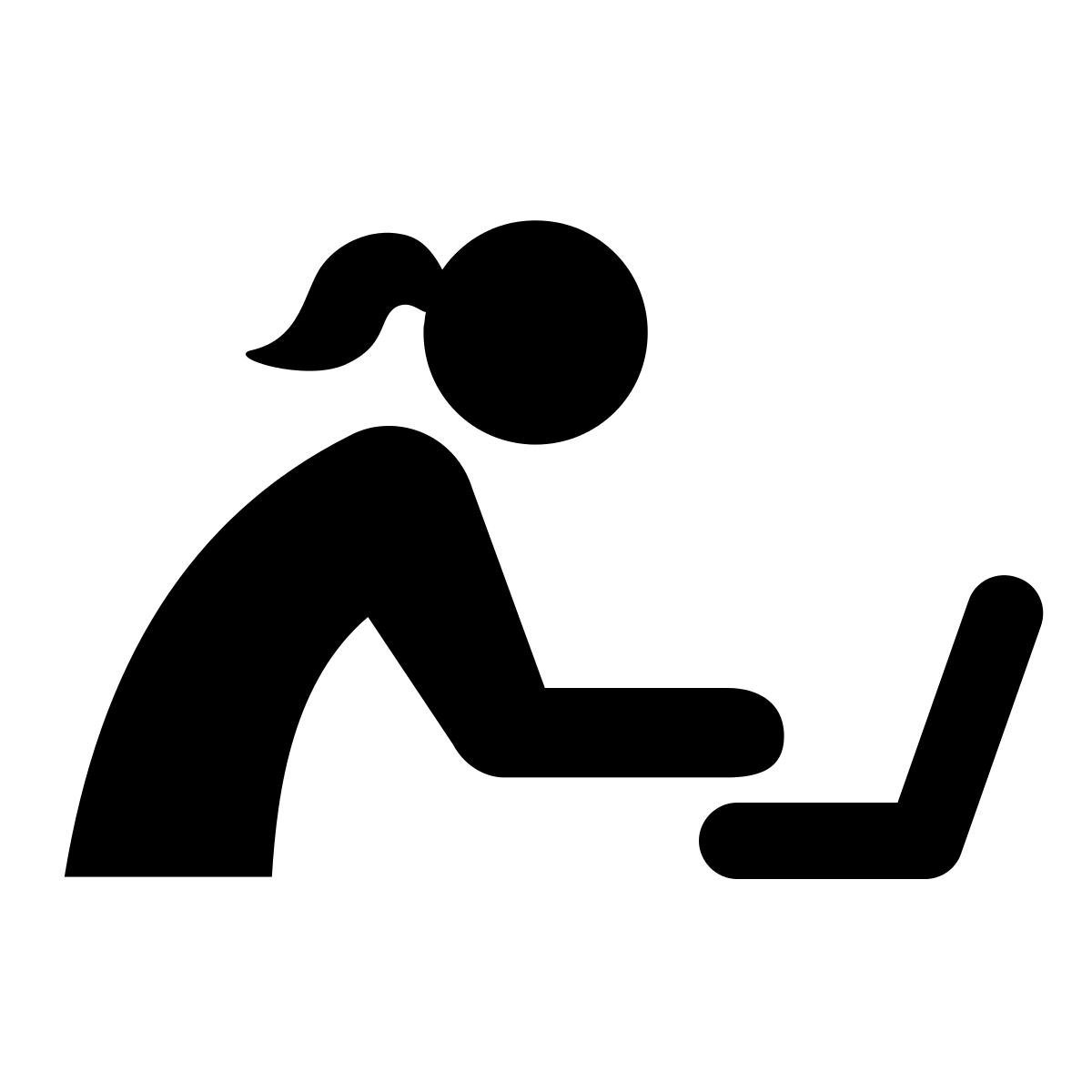 Terra Platform API
Data Production & Curation
Tool Creation & Publication
Data
Mgmt
Workspaces
Tools
Mgmt
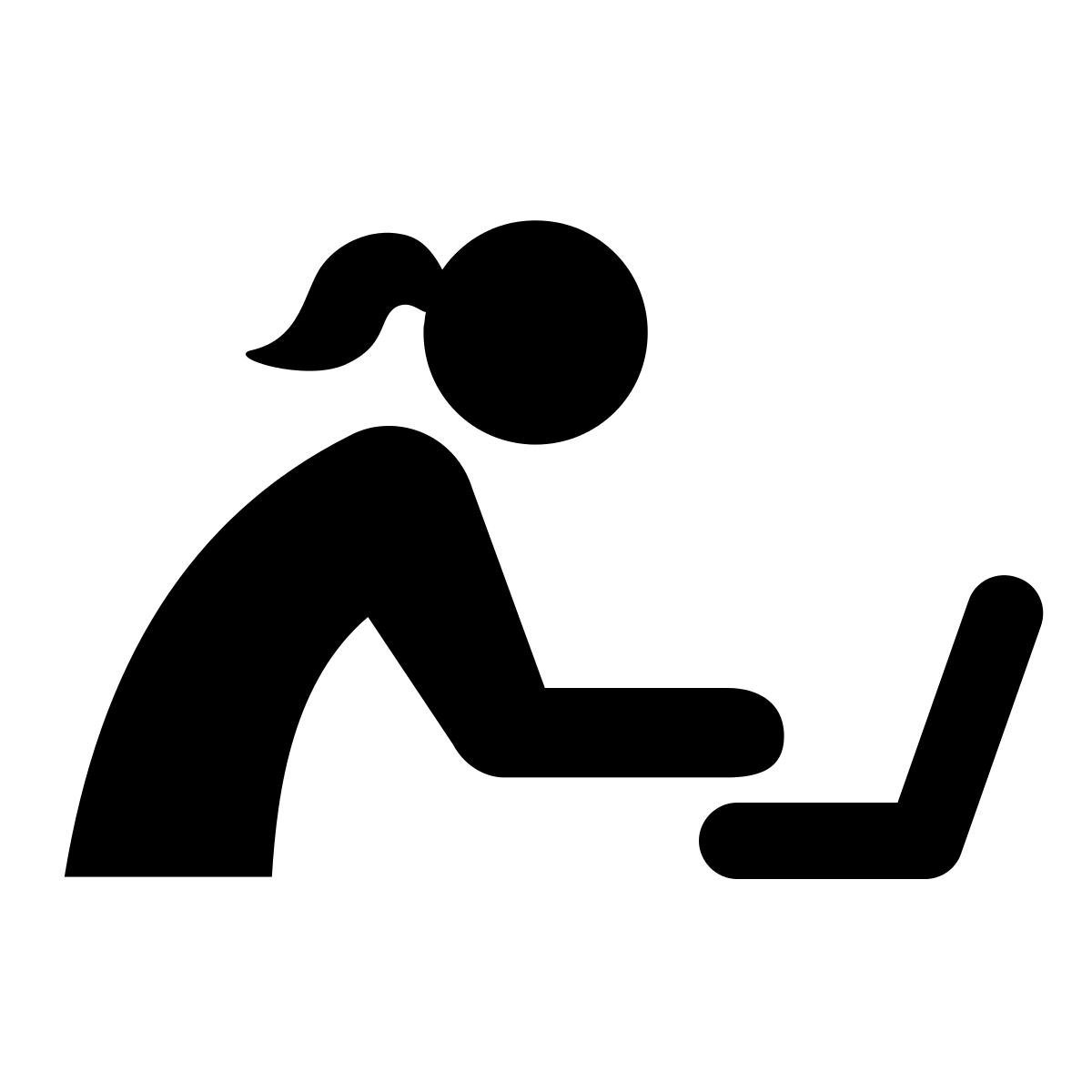 Cloud Services
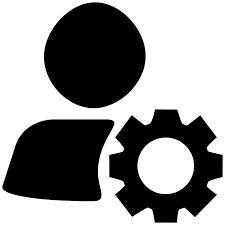 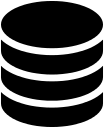 Rearchitecture in progress to support multiple clouds and integration of new resources
Applications
Community Workbench
AoU Workbench
Single Cell Portal
Third-party
Apps
Data Repo UI
Terra CLI
App Services
Data Library
RStudio
Cromwell
Bioconductor
Interactive Analysis
Terra Connector
Tools, e.g.
Jupyter
IGV
Hail
Billing Reports
Core Services
Terra Platform
Workspace Manager
Data Repo Manager
Analysis 
Code Repo
User 
Manager
Spend Profile Manager
Folder Manager
Kernel 
Access
Kernel
Policy Manager
Resource Manager
Notification Manager
IAM
Spend 
Tracker
Activity Logger
Cloud 
Layer
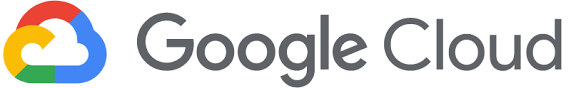 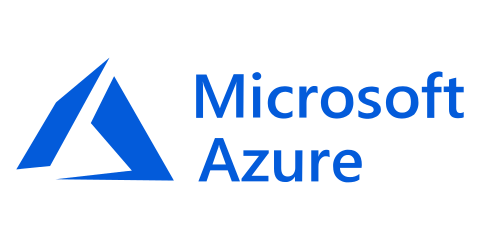 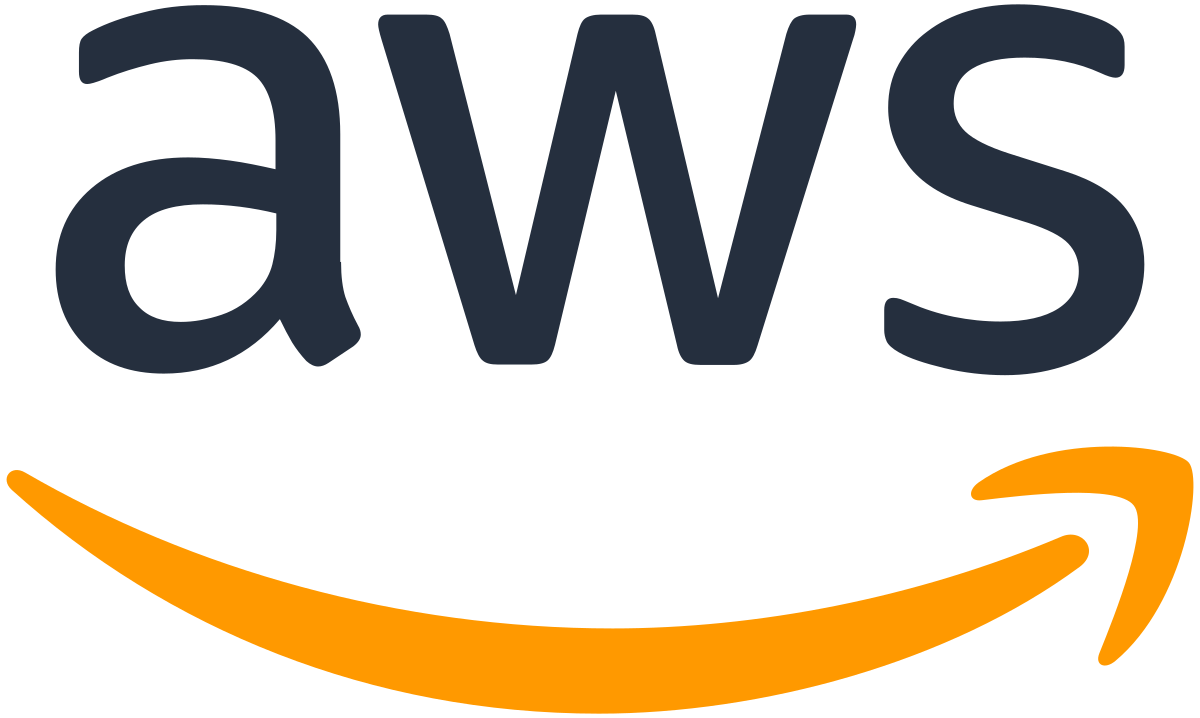 Many datasets co-analyzable according to research use
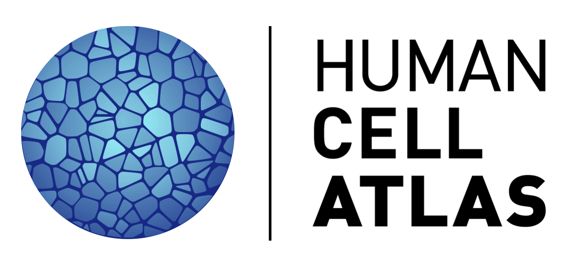 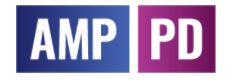 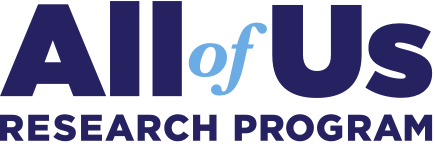 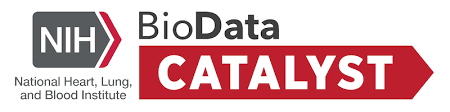 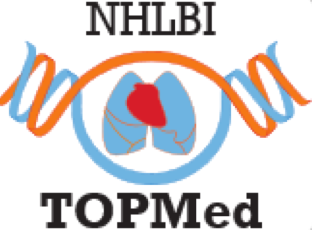 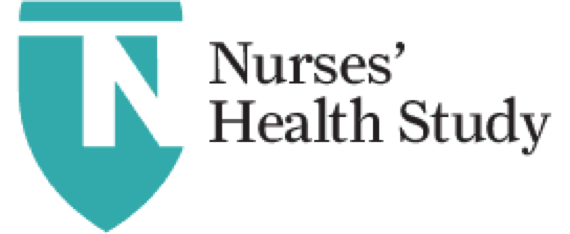 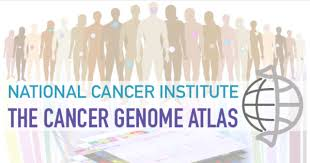 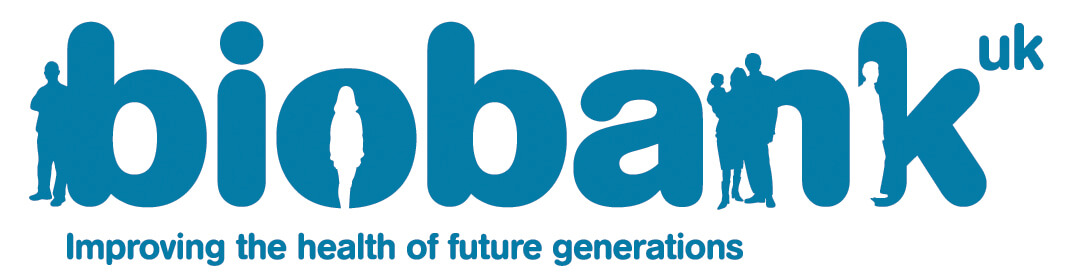 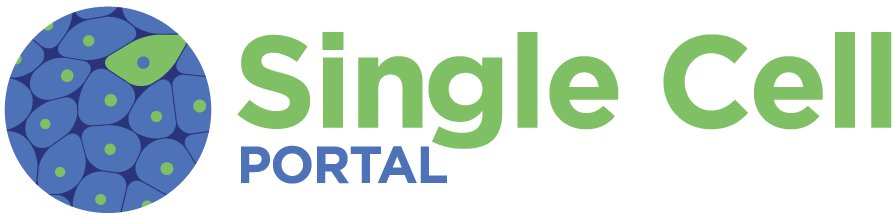 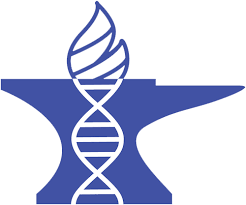 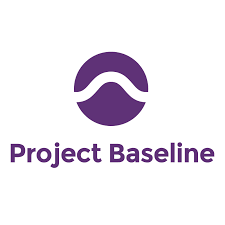 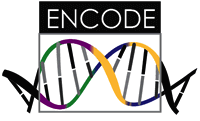 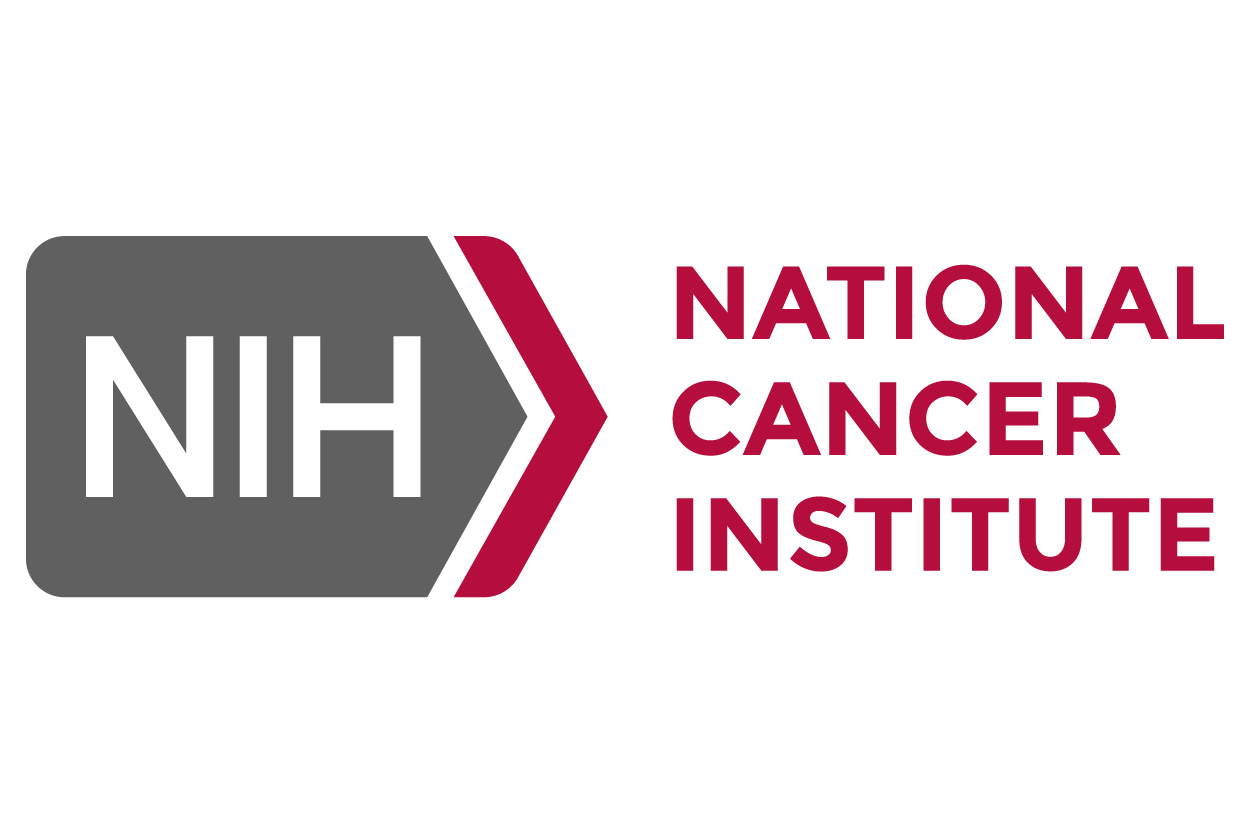 NHGRI AnVIL
Design principles and considerations
Not involved in billing now - user brings billing, we manage resources
Scale is critical (per month: ~2k active users, ~500 users running workflows and notebooks, ~500k workflows per month, >10m CPU hours per month)
Provenance is critical to reproducible data science
Authorization Domains to protect derived results
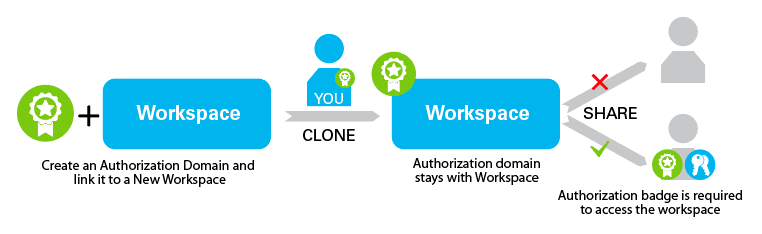 Questions?